ein anderer Anteil
Finde Rechtecke: 
Das Rechteck stellt einen gesuchten Anteil dar.
Rechteck-Bilder
ein Drittel
ein Fünftel
nicht sicher
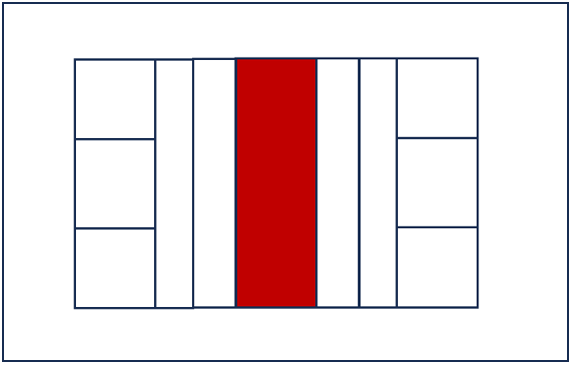 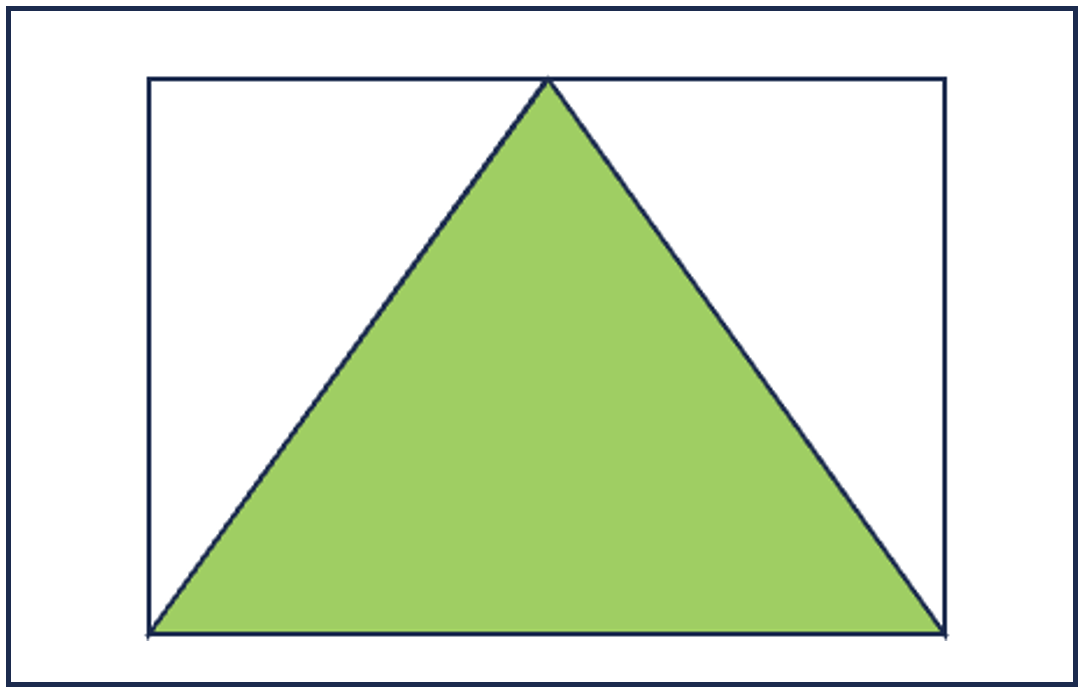 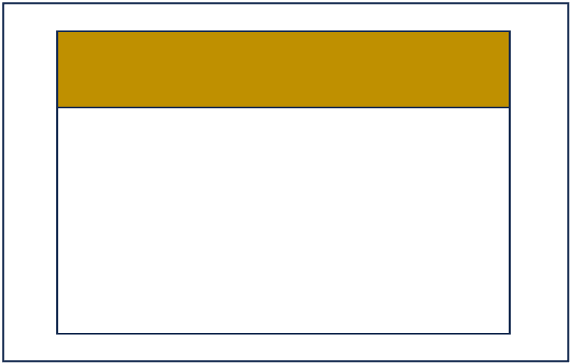 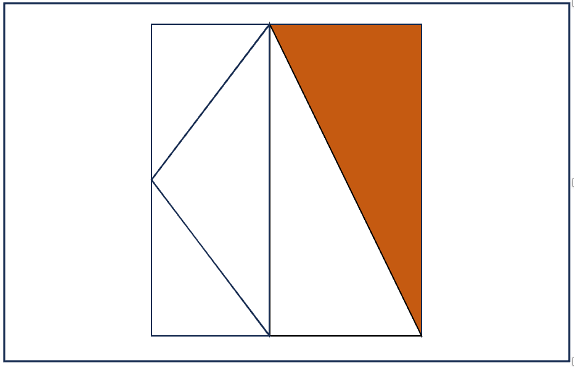 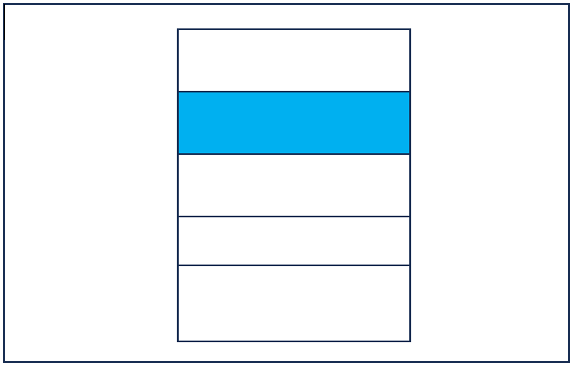 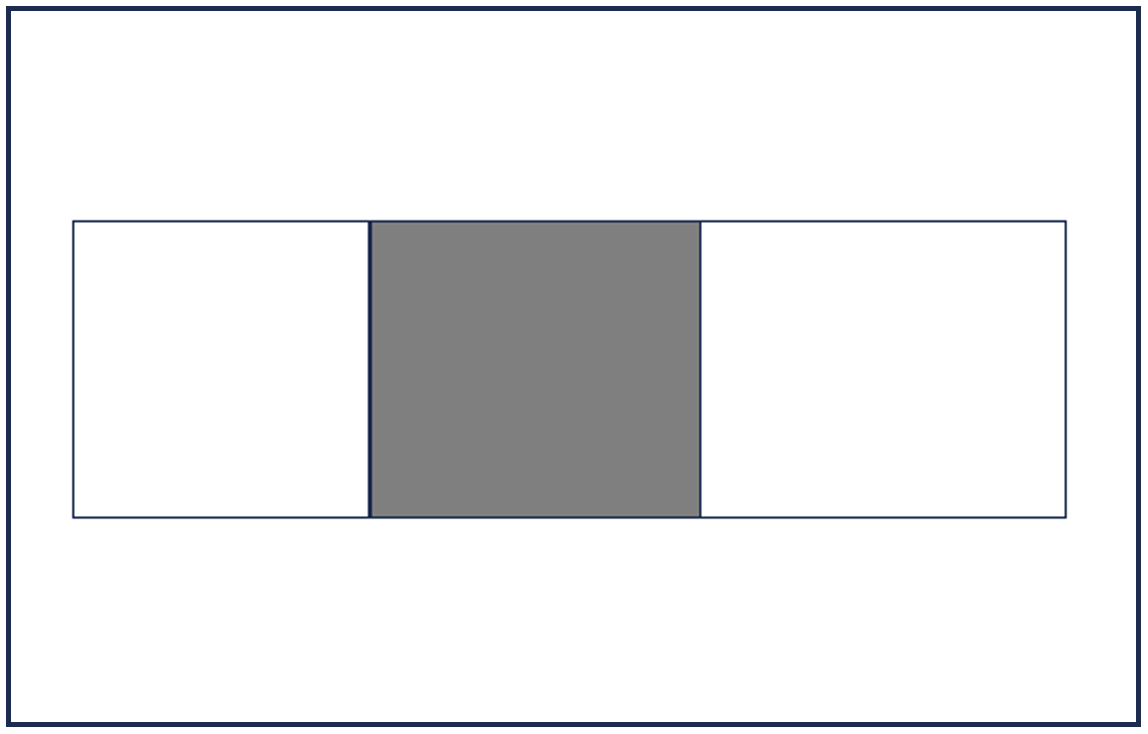 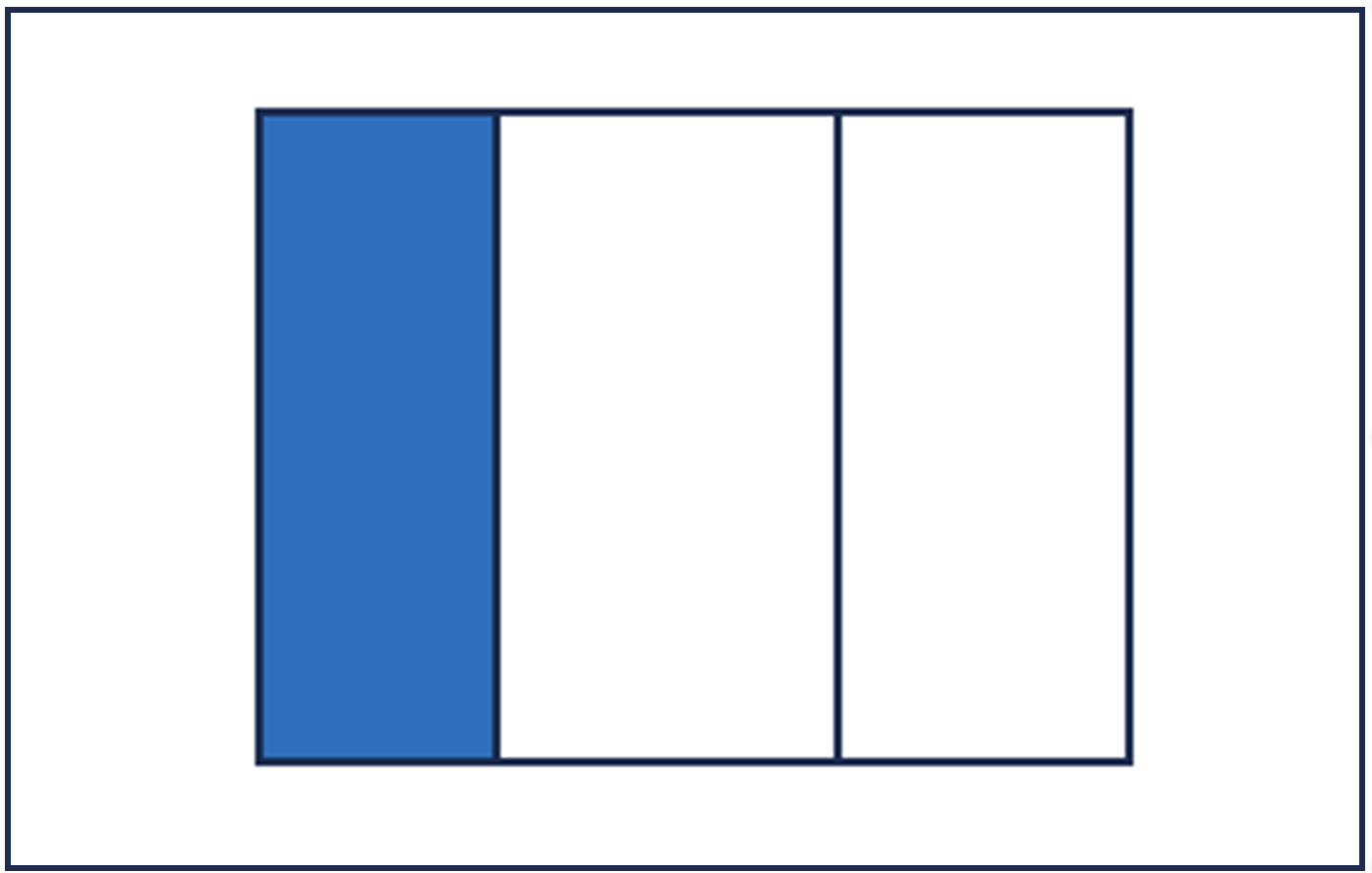 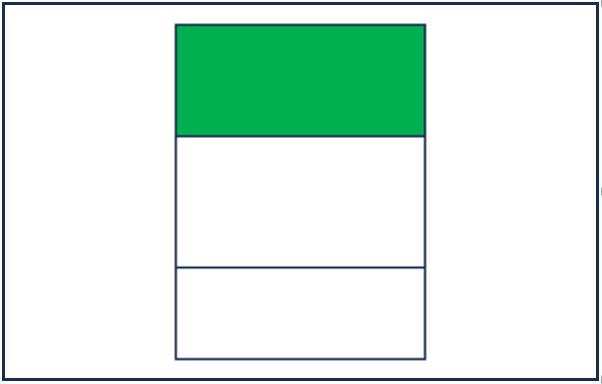 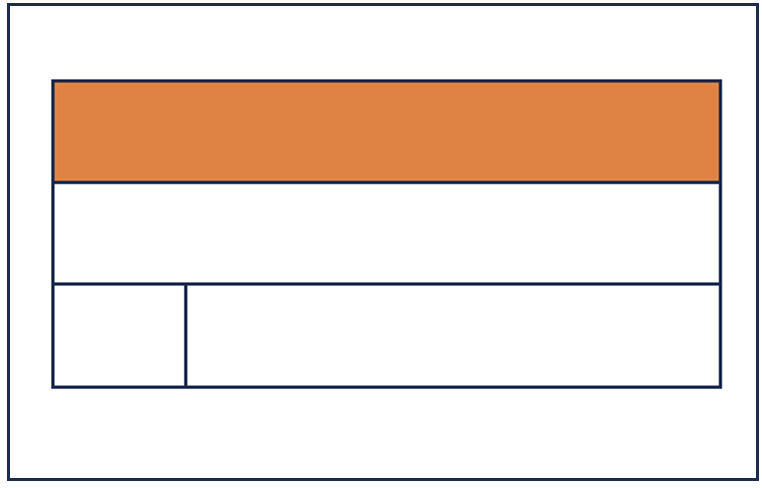 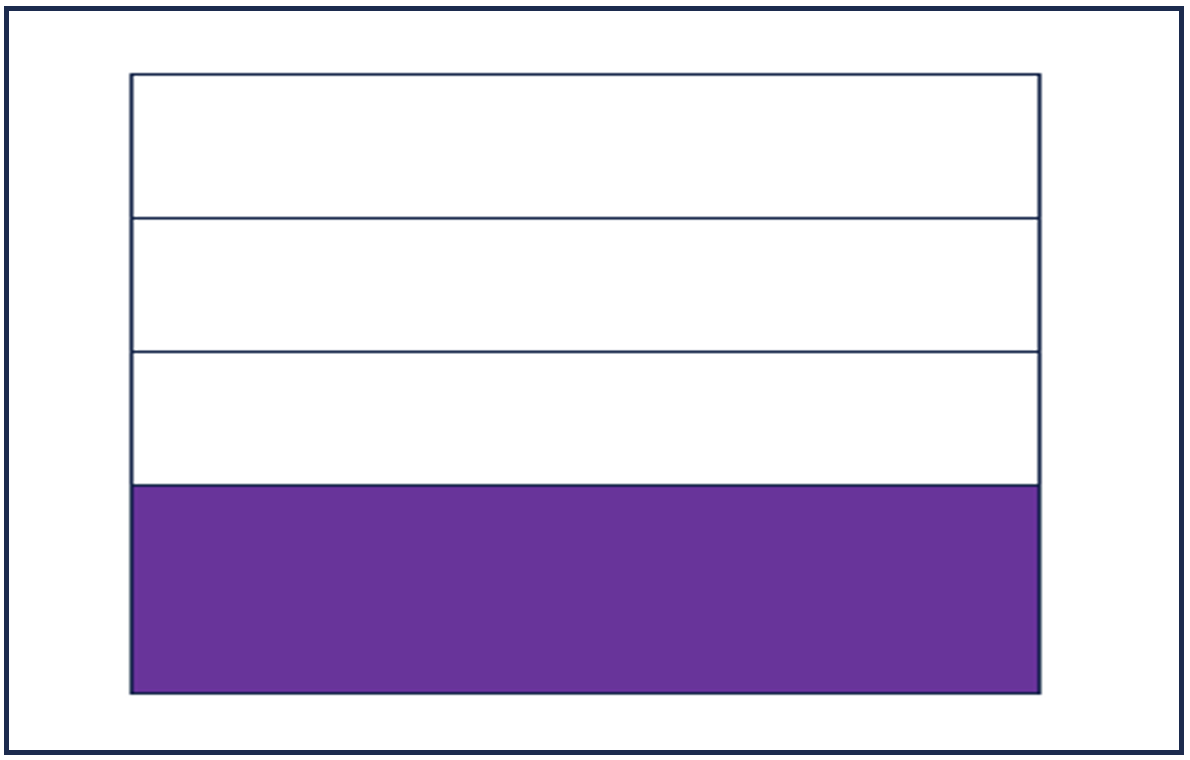 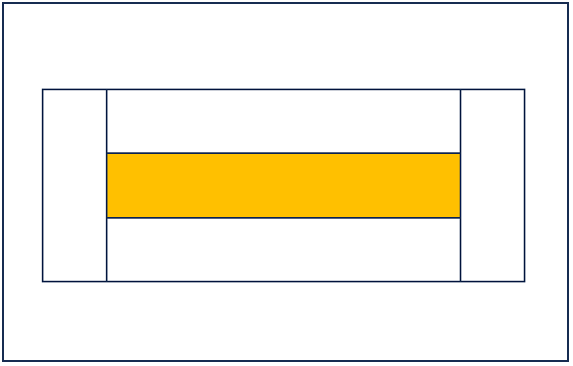 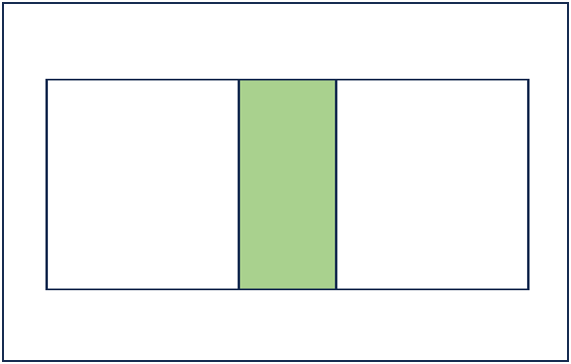 [Speaker Notes: Folien]